Proposed Sale of 901/903 Main Street
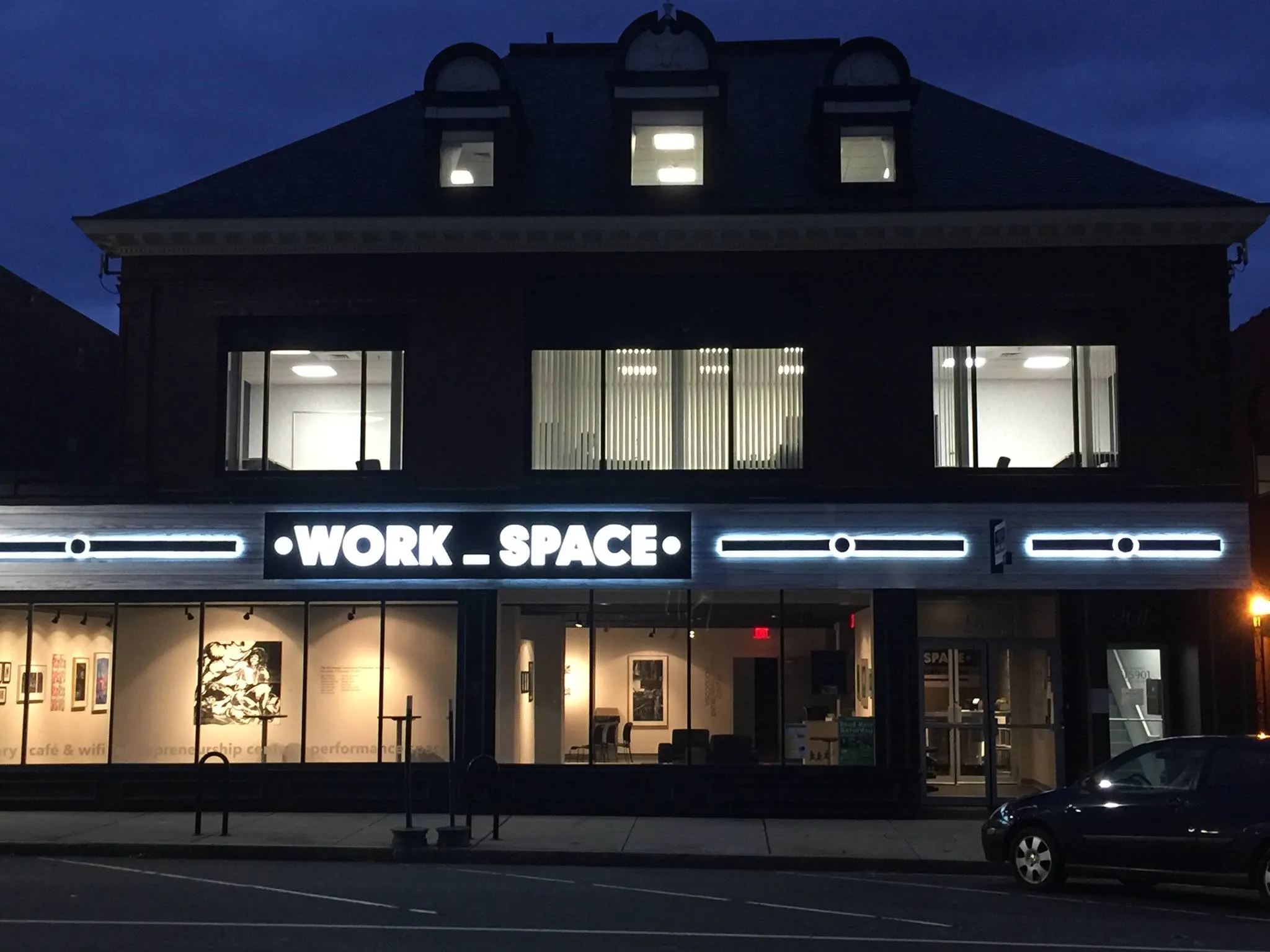 Benjamin Williams, OwnerARSOME Technologies
Terms
Building to be used as Entrepreneurial Hub
Two-year transition period for gallery space
$1,510,710 purchase price
Buy-back option if use changes
Purchase and sale to take place on or around July 1, 2025.
Terms- Two Year Transition
No property tax paid during transition period 
Town operates gallery and contributes toward costs
Town moves gallery space to new location
Focus on facilitating the private operation being successful
Terms- Post-transition
Full property taxes paid by owner
Town has rights to hold meetings at no cost for an additional 13 years
Buy-back option if use changes
Benefits
Continuation of building mission + activity
Property tax revenue after year 2
Elimination of ownership/maintenance costs 
Additional downtown meeting space
Near-Term Challenges
Gallery relocation 
Coordination between Town and new owner
Communication with existing members
Benjamin Williams, OwnerARSOME Technologies
THANK YOU
March 3, 2025
Manchester, CT Board of Directors